Multimodal Anesthesia – Can it Impact Length of PACU stay?
Brian D. Berry Jr., CRNA, MBA, MS
System Chief Nurse Anesthetist &
Director of Perioperative Services
Excela Health

Adjunct Faculty
University of Pittsburgh
Pittsburgh, PA
Learning Objectives
Understand the benefits of multimodal anesthesia in relationship to PACU and hospital length of stay

Demonstrate a thorough comprehension of various pharmacologic pain pathways as an important concept in multimodal anesthesia therapy
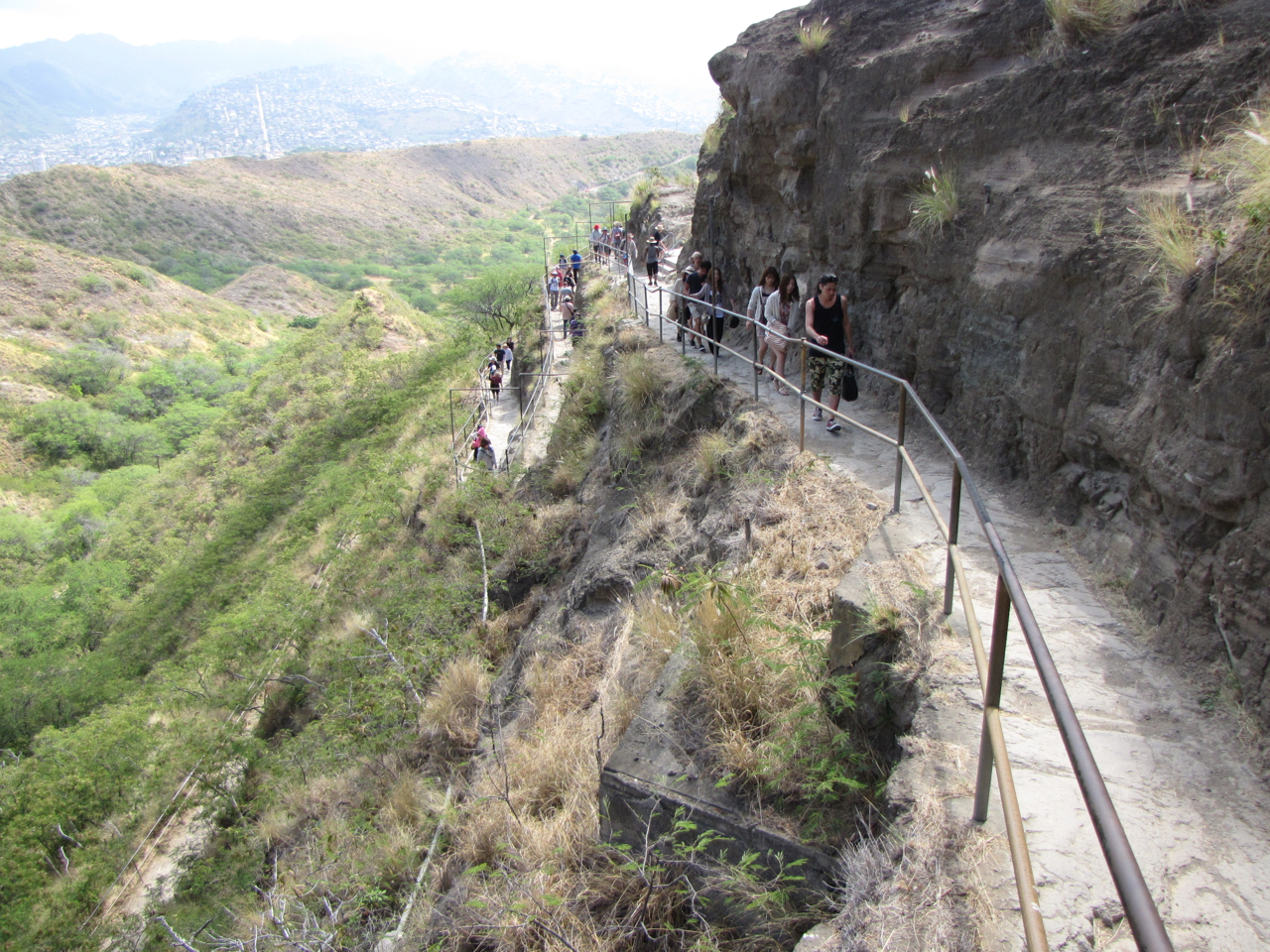 [Speaker Notes: Going to be talking about the path that led us to multimodal]
Traditional Pain Management
The New York School of Regional Anesthesia (www.ysora.com) 2009. Multimodal Anesthesia in Hip and Knee Arthroplasty
[Speaker Notes: With this comes the side effects  respiratory depression, PONV, chemical dependency]
NATIONAL SPOTLIGHT
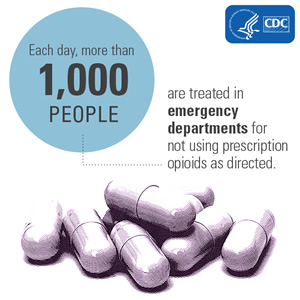 Substance Abuse and Mental Health Services Administration. Highlights of the 2011 Drug Abuse Warning Network (DAWN) findings on drug-related emergency department visits.
 The DAWN Report. Rockville, MD: US Department of Health and Human Services, Substance Abuse and Mental Health Services Administration; 2013.
 Available from URL: http://www.samhsa.gov/data/2k13/DAWN127/sr127-DAWN-highlights.htm
US makes up 4.6% of the world’s population, but consume more than 80% of the opioids worldwide

In 2014, almost 2 million people abused or were addicted to prescription opioids

As many as 1 in 4 people who receive prescription opioids long term for noncancer pain in primary care settings struggles with addiction

In 2016, the pharmaceutical industry will realize $15.3 billion in revenue
Substance Abuse and Mental Health Services Administration, National Survey on Drug Use and Health, 2014.
Boscarino JA, Rukstalis M, Hoffman SN, et al. Risk factors for drug dependence among out-patients on opioid therapy in a
 large US health-care system. Addiction 2010;105:1776–82. http://dx.doi. org/10.1111/j.1360-0443.2010.03052.x
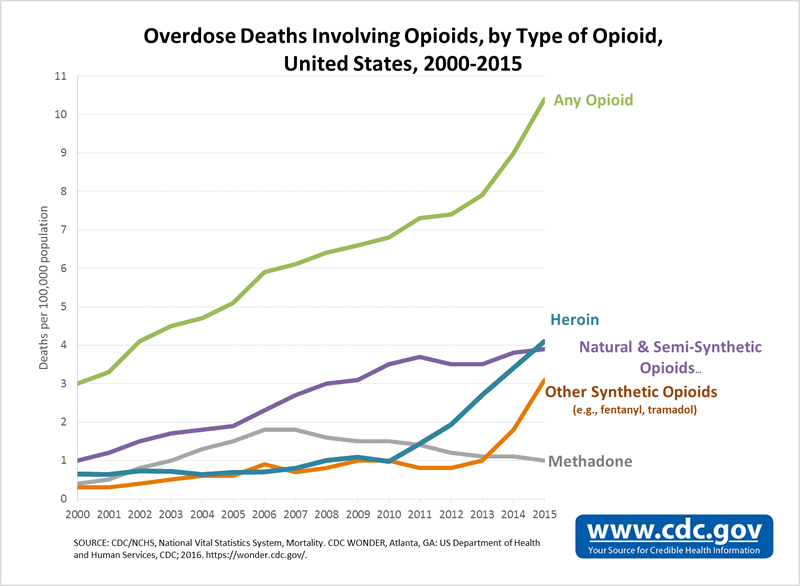 Audience Response
Is the current US opioid crisis a major problem where you live?
What Else Has Driven Change?
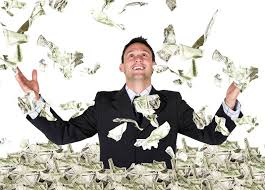 http://erassociety.org/
Understanding Pain Transmission
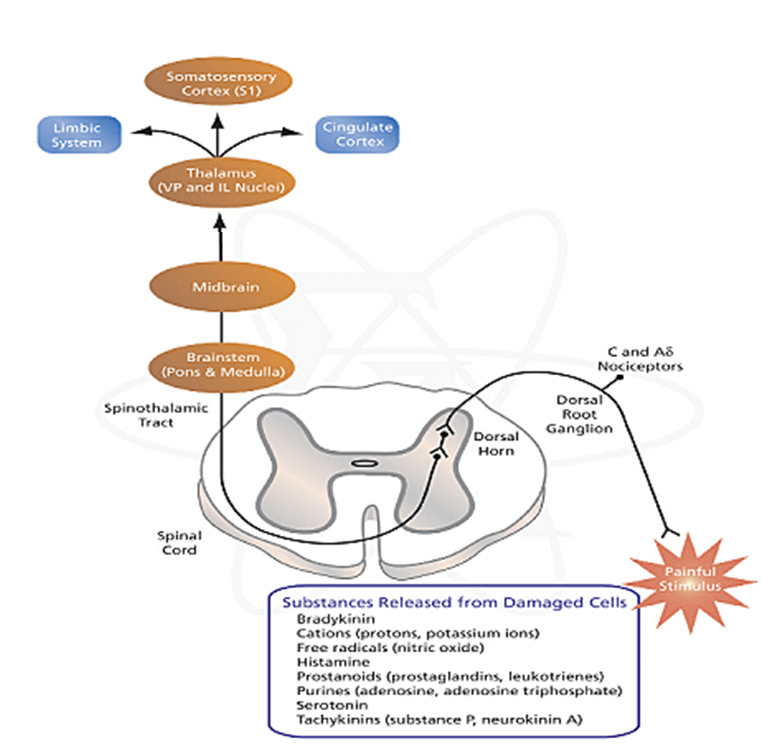 Yale Journal of Biology and Medicine 1993
[Speaker Notes: Postoperative pain is a consequence of tissue injury, nerve irritation and the resulting cascade of neurhumeral events that follow. After a painful stimulus, chemical mediators such as prostaglandins (PGE2) and bradykinin are released at the site of tissue injury.  These chemical mediators stimulate nociceptors, peripheral pain receptors that respond to trauma and high temperatures.  These nociceptors for pain fibers that enter the spinal cord via the dorsal root ganglion.]
Pain Cascade
Yale Journal of Biology and Medicine 1993
Barash 5th edition
Consequences of Poor Pain Management
Myocardial ischemia
Pulmonary infections
Paralytic ileus 
Urinary retention
Thromboembolisms
Impaired Immune functions
PONV
Anxiety 
Prolonged hospitalizations
Patient dissatisfaction
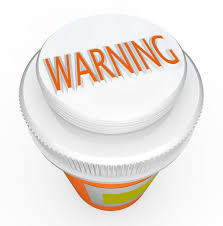 The New York School of Regional Anesthesia (www.ysora.com) 2009. Multimodal Anesthesia in Hip and Knee Arthroplasty
Acute Tissue Injury May Lead to Chronic Pain
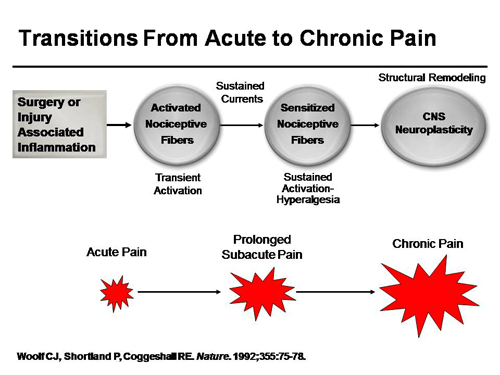 Cost of Chronic Pain
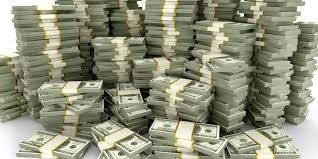 The annual cost to the national economy associated with chronic pain is estimated to be $560 to $635 billion. That is more than heart disease, cancer, and diabetes combined!
https://www.sciencedaily.com/releases/2012/09/120911091100.htm
Summary of Poor Pain Management
New York School of Regional Anesthesia 2009
Pain Transmission Reference Picture
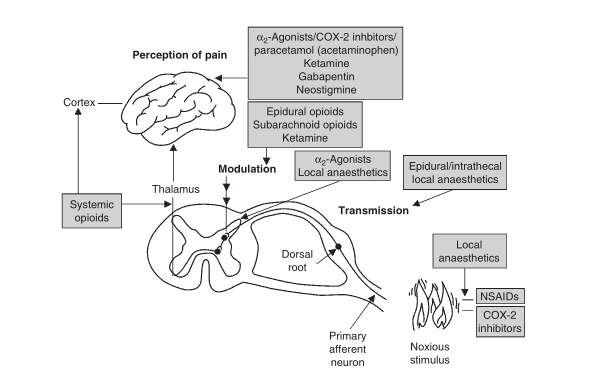 Adopting Multimodal Strategy
Pre-operative Time “Opioid Sparing Technique”
Tylenol

NSAIDS

COX-2

Anticonvulsant/Antineuropathics 

MU receptor antagonist
[Speaker Notes: Use of non opioid drugs during the preoperative period can reduce excess intraoperative opioid usage and the possible subsequent effect of opioid induced hyperalgesia seen after surgery. 

Opioid induced hyperalgesia is a complex phenomenon that can follow rapid escalation in opioids during or following surgical procedure which can paradoxically lower the pain threshold and result in greater opioid requirements]
NSAIDS
MECHANISM OF ACTION
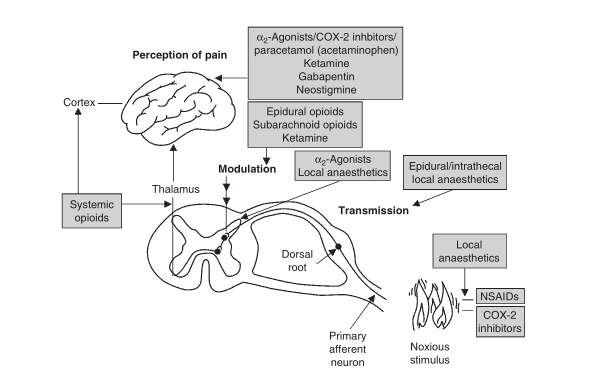 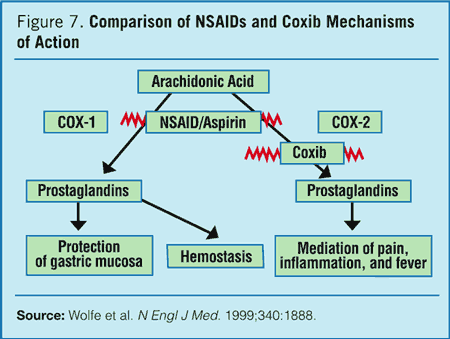 NSAIDS
Reduction of post-op pain scores, PONV, and opioid requirements

Better patient satisfaction

Inhibit prostaglandin synthesis and stimulation of nociceptors 

DOWNSIDES: Surgeons concerned with platelet aggregation/increased bleeding time (7-10 days hold normally). Renal impairment, poor wound and bone healing, gastritis, peptic ulcer disease
Woolf et al. Anesthesia and Analgesia 1993
Kehlet et al. Anesthesia and Analgesia 2005
NSAID DOSAGE
COX-2 Selective Inhibitors
MECHANISM OF ACTION
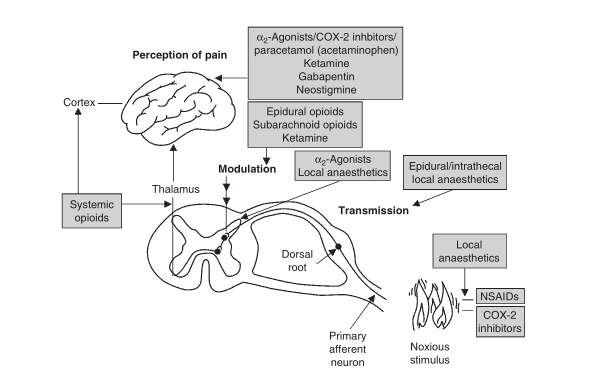 Mechanism of Action
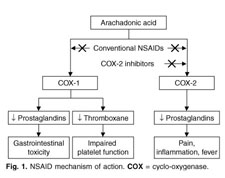 COX-2 Selective Inhibitors
More popular due to unpopular side effects of NSAIDS

Selective inhibition of prostaglandins (reduction of bleeding and gastric side effects)

Dose on empty stomach

Studies: one hour (some 24hr) before surgery dose - significant reduction in post-op pain scores compared to placebo 1hr, 2hr, and 24hr after surgery
Lower opioids, faster time to rehab, lower PONV, better sleep, better pt satisfaction

DOWNSIDES: Potential increased risk of cardiovascular risks with long term use (not with short term use)
Rofecoxib withdrawn from market
Reuben SS et al. The preemptive Analgesic Effect of Rofecoxib after ambulatory Arthroscopic Knee Surgery. Ambulatory Surgery, 2002.
Buvandendran A, et al. Effects of perioperative administration of a selective cyclooxygenase 2 inhibitor on pain management and recovery of function after knee replacement. Jama, 2003. 
Reuben SS et al. Postoperative analgesic effects of celecoxib or rofecoxib after Spinal fusion surgery. A&A. 2000.
COX-2 DOSAGE
Anticonvulsants
MECHANISM OF ACTION
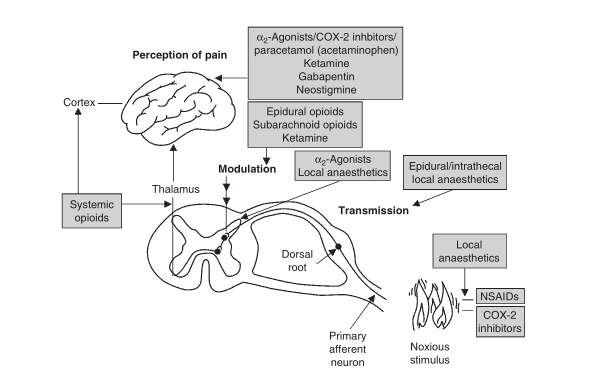 Anticonvulsants
Aka “antineuropathic” ; traditionally used for seizures and neuropathic pain

Inhibit central neuronal sensitization

Reduces post-op pain, opioid consumption & opioid side effects, and enhanced outcomes (knee motion)

Synergism with COX2
Rose at al. Anesthesiology. 2002
Dierking et al. Acta Anaesthesiol Scand 2004
Anticonvulsants Dosage
Acetaminophen
MECHANISM OF ACTION
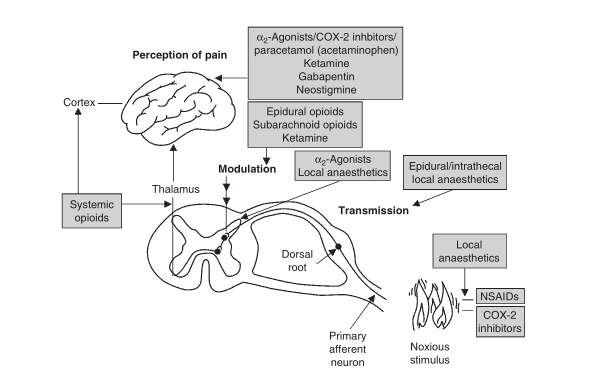 Unknown, but we think
[Speaker Notes: Mechanism of Action. The exact mechanism by which acetaminophen produces its analgesic and antipyretic effects remains undefined. The primary mechanism of action is believed to be inhibition of cyclooxygenase (COX), with a predominant effect on COX-2]
Acetaminophen
Used for decades

IV Tylenol 2002 in Europe / 2010 in US

Can be used pre-op, intra-op, post-op (studies support benefits at all time periods)

Lower VAS (visual analogue score), lower morphine and opioid consumption, and shorter stay in PACU

Has shown to enhance fast-tracking patients to phase II (Ender, et al). 

Oral administration of Tylenol can probably achieve the same results as IV Tylenol (Buvanendran et al).  
More rapid IV 

Synergism with NSAIDS (much better together)

DOWNSIDES: contraindicated in patients with liver disease
Ender et a. Anesthesiology..
Acetaminophen
Wininger et al. Clin Ther 2010.
ACETAMINOPHEN DOSAGE
INTRAOPERATIVE ANALGESIA
NMDA Antagonists
MECHANISM OF ACTION
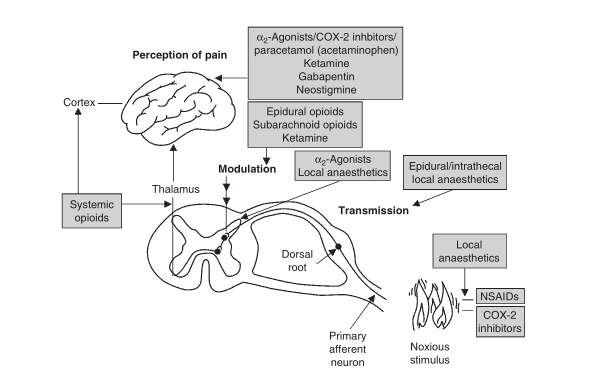 NMDA Antagonists
Ketamine / Memantine

Induction bolus and intraoperative infusion

Studies: reduction in opioid consumption

Decreased incidence of chronic pain

DOWNSIDES: ketamine – memory deficits; schizophrenia
Remerand et al. Anesth Analg 2009
Loftuset al. Anesthesiology  2010
NMDA Antagonists
Magnesium

Inhibition of calcium influx, antagonisim of NMDA receptors and prevention of enhanced ligand-induced NMDA signaling 

Attenuate central sensitization after peripheral tissue injury or inflammation because of dorsal horn NMDA receptors 

50mg intrathecally effective; “high doses” IV reduce opioid consumption but not pain scores 

Further investigation recommended
Remerand et al. Anesth Analg 2009
Loftuset al. Anesthesiology  2010
NMDA ANTAGONIST DOSAGE
Alpha 2 Agonists
MECHANISM OF ACTION
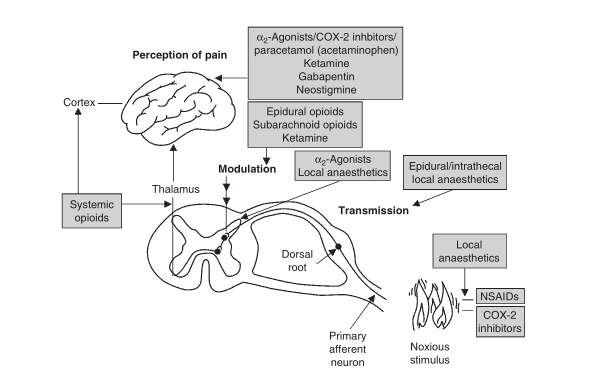 Alpha 2 Agonists
Decreased opioid consumption, PONV and PACU stay

Can be added to regional anesthesia

DOWNSIDES: Additional doses of phenylephrine and ephedrine needed intraoperatively
Lena et al. Journal of Cardiothoracic and Vascular Anesthesia
ALPHA 2 AGONISTS DOSAGE
[Speaker Notes: ADD INTRA OP DOSAGE TO ALL TABLES***************]
Regional and Local Anesthesia
MECHANISM OF ACTION
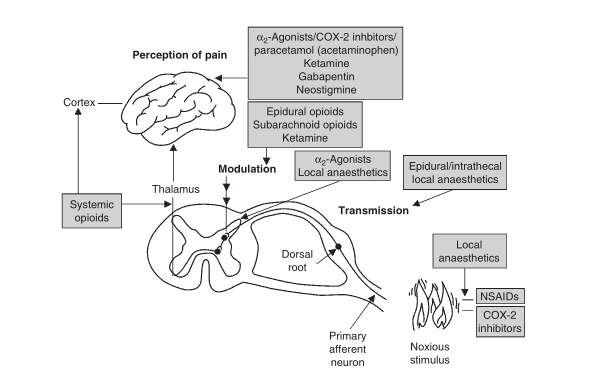 Regional and Local Anesthetics
Regional when possible and when indicated

Lidocaine infusions have shown to decrease LOS PACU, opioid consumption, and enhance overall recovery time
Contraindicated in 1st degree and 2nd degree AV block. Allergy to amide locals. 

Liposomal bupivicaine (Exparel). Lasts up to 72 hrs. Do not exceed 266mg
Gandhi et al. Journal of New York School of Regional Anesthesia 2009.
LOCAL ANESTHETICS DOSING
PACU Stay
Top Predictors of increase LOS in PACU? 
Pain and PONV 
(Journal of Perioperative Medicine)

How much does one minute of PACU time cost? $8 / min
(www.anecare.com)
[Speaker Notes: OR is $65 / min]
Decreasing PACU stay
Michaloliakou et al. Anesthesia & Analgesia
[Speaker Notes: (57.1%) vs  (4.2%) in the control group (P < 0.001). Similarly, the severity of pain was sixfold less in the treatment group than in the control group. PACU was significantly less in the treatment group; 4.7% vs 29.5% Patients from the treatment group satisfied Postanesthesia Discharge Score significantly earlier than those in the control group (281 * 12 min vs 375  19 min; P < 005)]
Prevents acute and chronic pain
50 patients for breast cancer surgery
Local, gaba, local cream

Analyzed patients in PACU, and home at 
3, 6, 9hr
8 days
3 and 6 months

Treatment group in PACU in comparison to control
Lower visual analog scores (P=0.001)
Less acetaminophen (P<0.002)
Less narcotic (P=0.003) 

Conclusion – multimodal analgesia reduced acute and chronic pain
Fassoulaki  et al. Anesthesia and Analgesia 2005
[Speaker Notes: Fifty patients scheduled for breast cancer surgery were blindly randomized to receive gabapentin, eutectic mixture of local anesthetics cream, and ropivacaine in the wound or three placebos. Pain (visual analog scale) and analgesics were recorded in the postanesthesia care unit (PACU) 3, 6, and 9 h and 8 days after surgery. Three and 6 mo later, patients were assessed for chronic pain. The treatment group consumed less paracetamol in the PACU (469 versus 991 mg; P < 0.002) and less Lonalgal® (1.0 versus 4.4 tablets; P = 0.003) than the controls, exhibited lower visual analog scale scores at rest in the PACU (P = 0.001) and on postoperative Days 1, 3, and 5 (P = 0.040, P = 0.015, and P = 0.045, respectively), and after movement in the PACU (P = 0.001) and on postoperative Days 2, 4, and 8 (P = 0.028, P = 0.007, and P = 0.032, respectively). Three and 6 mo after surgery, 18 of 22 (82%) and 12 of 21 (57%) of the controls reported chronic pain versus 10 of 22 (45%) and 6 of 20 (30%) in the treatment group (P = 0.028 and P = 0.424, respectively); 5 of 22 and 4 of 21 of the controls required analgesics versus 0 of 22 and 0 of 20 of those treated (P = 0.048 andP = 0.107, respectively). Multimodal analgesia reduced acute and chronic pain after breast surgery for cancer.]
Association between Multimodal and Periop care
Treatment: 149 ENT surgical patients celecoxib, gabapentin and tramadol 
Control: 204 conventional narcotic technique

Conclusions:
PACU stay reduced by 22 minutes
Less narcotic intraop and in PACU
Vu et al. JAMA Otolarngol Head Neck Surg 2020 ; 146(8). 708-713
Multimodal Analgesia on Quality Recovery
140 patients randomized, prospective undergoing GYN procedure

Treatment – multimodal; Control – conventional opioid

Primary outcome: Quality of Recovery (QOR) score

Secondary outcome: numeric pain score, opioid consumption, clinical recovery, c reactive protein, adverse events

Conclusions/Results: numeric pain, opioid consumption, C-reactive protein, and rescue PONV meds lower in treatment group. Time to ambulation & bowel function were shorter. Patient Satisfaction scores higher
Geng et al. BMC Anesthesiology 2021
Thinking outside the box – Future?
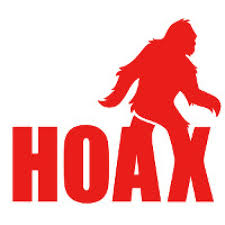 Hypnosis 
“mesmeric anesthesia” 1828 
18 years before ether
Used in Europe
Faymonville et al. thousands of surgeries
“hypnosedation” with local anesthesia and mild sedation
Advantages: post op pain & recovery time
Hypnosis and anesthesia. Alchemyinstitute.com
PA society of Anesthesiologists 2017 Newsletter. Anesthesia non pharmacological and alternative therapies
Thinking outside the box – Future?
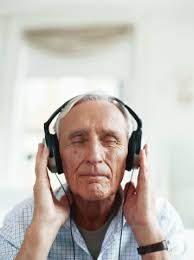 Music
Koch et al. two randomized trials
reduced amount of analgesia and sedation
Brandt et al improves anxiety
Koch. The sedative and analgesic sparing effect of music. Anesthesiology.
Brandt et al. Music Interventions for preoperative anxiety.
[Speaker Notes: Working out studies]
Thinking outside the box – Future?
Aromatherapy 
“essential oils” (lavender, chamomile, and orange)
Shown to reduce pre-op anxiety, induce sleep, and maintain stable BP in dental and cardiac stent insertion
GABA inhibition pathway (animal and clinical studies)

Peppermint, ginger and cardamom
Reduces PONV
Reduces antiemetic agents during ambulatory surgery, endoscopy, c-sections
Less compelling evidence for pain management
Eck & Green. PA Society of Anes Newsletter 2017. Anesthesia non pharmacological and alternative therapies.
Ni et al. Evidence Based Complementary  and Alternative Medicine. 2013.
Conclusions
1. Multimodal analgesia perioperative management has advantages compared to traditional opioid 	based management

2. Multiple studies prove that multimodal analgesia decreases PACU and overall hospital LOS

3. Future research should consider including nonconventional therapy such as hypnosis or music therapy as part of multimodal anesthesia
Audience Response
What is your organization’s multimodal strategy?
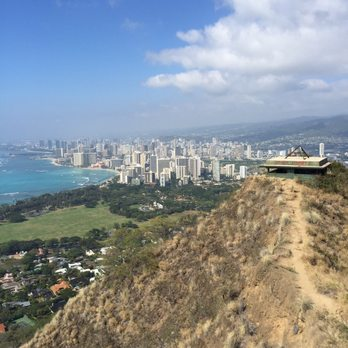 [Speaker Notes: Hopefully, you are opening in trying to go down the new path of multimodal analgesia]
Questions?